ПОРТФОЛИО
на Галина Делчева Петрова
Старши учител-начален етап
в
НУ“Свети Свети Кирил и Методий“
гр.Тополовград
АВТОБИОГРАФИЯ
Име:Галина Делчева Петрова
Дата на раждане:
     19.06.1974г.
Адрес:
     Тополовград, ул.“Солун“             	№5
Е-mail: gtbp@abv.bg
Гражданство:
     българско
ОБРАЗОВАНИЕ
Висше образование-ШУ „Епископ Константин Преславски“
Професионална степен:магистър
Специалност:Начална училищна педагогика
Трудов стаж:23г. 0м. 7д.-общ
ТС Специалност:22г. 3м. 24д.
КОМПЕТЕНТНОСТИ И УМЕНИЯ
Технически умения:
работа с Windows; Power point; Internet
Комуникативни и организационни умения 

Социални умения

Коректни умения с учителския колектив
Информационна карта за квалификации
Удостоверение за завършен курс по компютърна грамотност 
Удостоверение за участие в проект “Квалификация на педагогическите специалисти“ на тема „Усвояване на знания, формиране на умения и компетентности за оценяване на учениците“
Удостоверение за участие в курс на тема “Организация на образователния процес“
Удостоверение за участие в курс на тема “Наставничеството в образователна среда“
Информационна карта за квалификации
Свидетелство за пета професионалноквалификационна степен
Удостоверение за участие в курс на тема “Наставничеството в образователна среда“
Свидетелство за четвърта професионалноквалификационна степен
Удостоверение за участие в курс на тема“Безопасност на движението по пътищата. Методика на обучението.“
Информационна карта за квалификации
Удостоверение за участие в курс на тема“ Работа с трудни родители“
Удостоверение за участие в курс на тема “Персонализирано обучение, или как да развием и прилагаме ученико-центриран подход в преподаването“
Удостоверение за участие в курс на тема “Мотивацията в учебния процес-техники и приложение. Бърнаут.“
Информационна карта за квалификации
Удостоверение за участие в курс на тема “Прилагане на инструментариума за ранно идентифициране на ученици в риск от преждевременно напускане на образователната система и за диференциран подход при определяне на потребностите им от предоставяне на индивидуална подкрепа“
Удостоверение  за  участие  в  присъствена  форма  на  обучение  за  повишаване  квалификацията  на  педагогическите  специалисти  на  тема: ‘’Инструментариум  на съвременния учител’’ 
 Удостоверение за участие в обучение на тема:’’Въвеждане на иновации в учебния процес,  чрез  използване на платформи за електронни образователни услуги и съдържание’’ 
 Удостоверение за участие в квалификационен курс на тема: ‘’Основи на проектно- базираното обучение в облака със средствата на ИКТ’’ 
 Удостоверение за участие в обучителен курс на тема:’’Формиране на ключови умения за работа в екип’’
Мерки за повишаване качеството на образователно-възпитателния процес
Използване на индивидуален подход при работа с учениците.
Повишаване мотивацията на учене чрез използване на иновативни методи на обучение.
Създаване стимулираща детското развитие среда съответстваща на неговата индивидуалност и стил на учене.
Създаване предпоставки за общуване между децата от различни социални, етнически и културни общности.
Изграждане на стратегии за активно и самостоятелно учене и за учене през целия живот.
Философия на преподаване
Стремя се да развивам възможностите на учениците за самопознание, саморазвитие и предприемачество. Учениците се учат от собствените си грешки, не се чувстват потиснати при евентуален провал и свикват да работят един с друг.Търсим заедно решение на проблемите. От основно значение е личния пример на учителя. За да възпитава морални и нравствени ценности, учителят сам трябва да притежава висок морал и принципност, да излъчва спокойствие и добронамереност, но и да внушава респект.Стремя се учениците да бъдат не само информирани и научени, но преди всичко да бъдат добри хора.
Методика на преподаване
В ежедневната си работа  влизам в различни роли- приятел, психолог, заместник-родител, съветник…
    Най-важното е доверието във взаимоотношенията между учител и ученик. Учителят трябва да подпомага изграждането на система от ценности у децата. В работата си подбирам подходящи методи, средства и стратегии за преподаване-дискусии, беседа, разказ, онагледяване, игрови метод.
Подпомагам учениците при усвояване на учебния материал. 
Чрез дейности с различна насоченост –физически,умствени,музикални,художествени, развивам у децата определени способности и умения.
Стремя се да формирам положителни нагласи към ученето.
Галерия
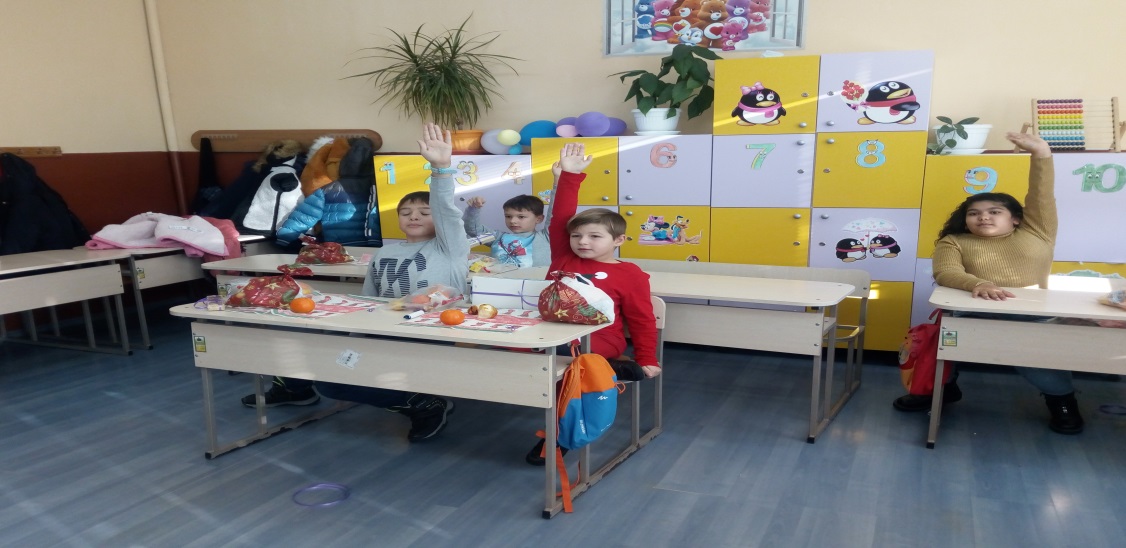 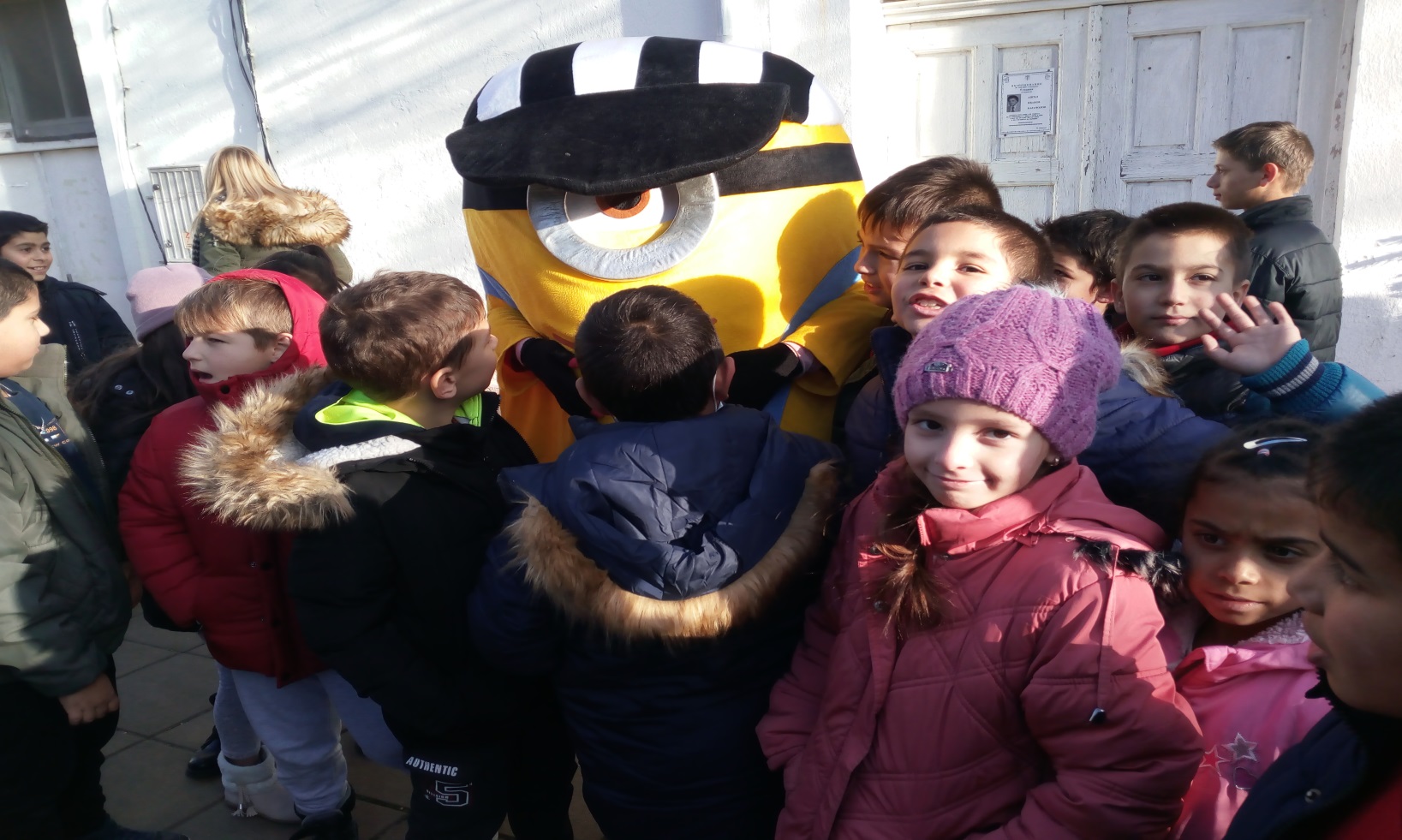 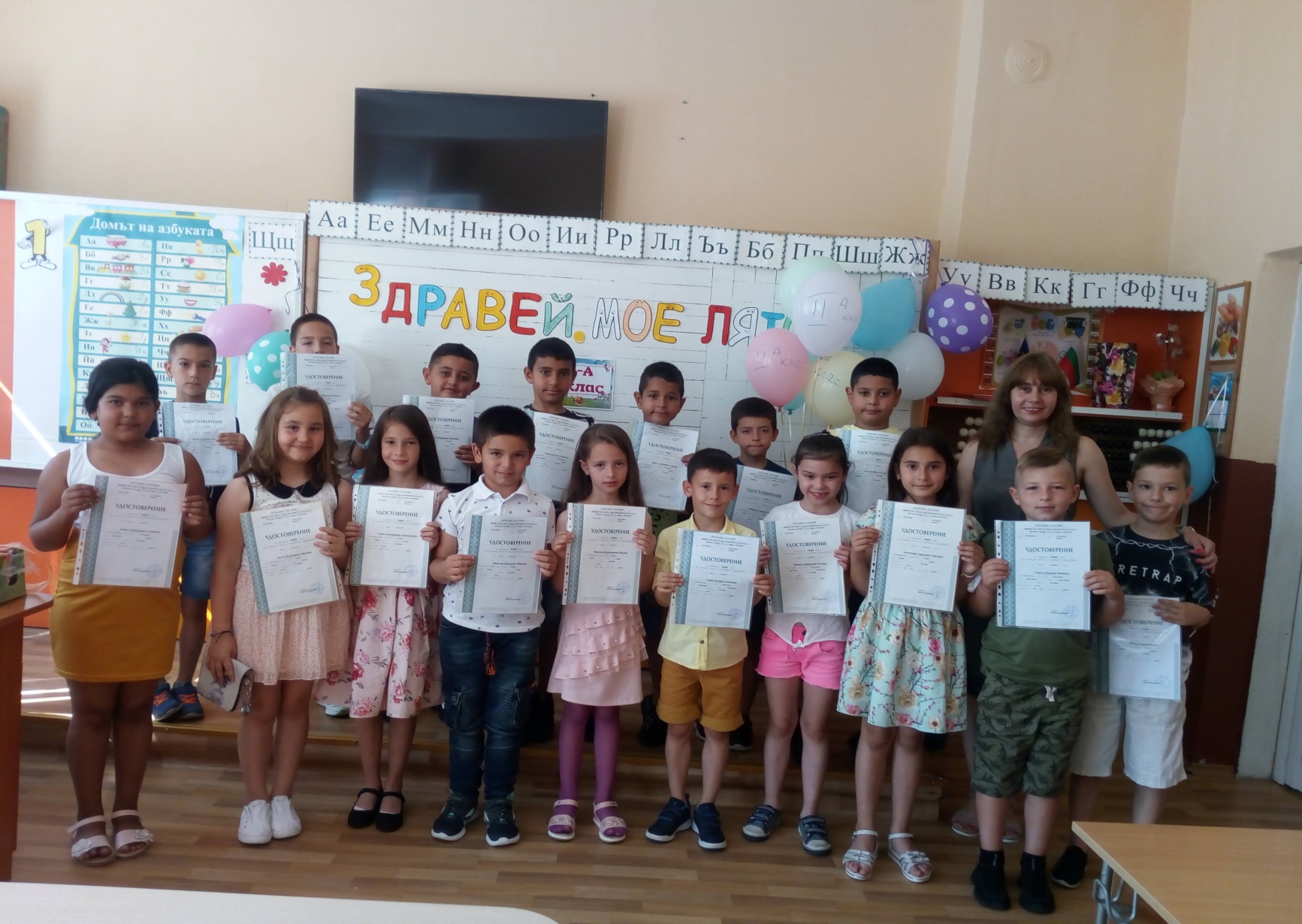